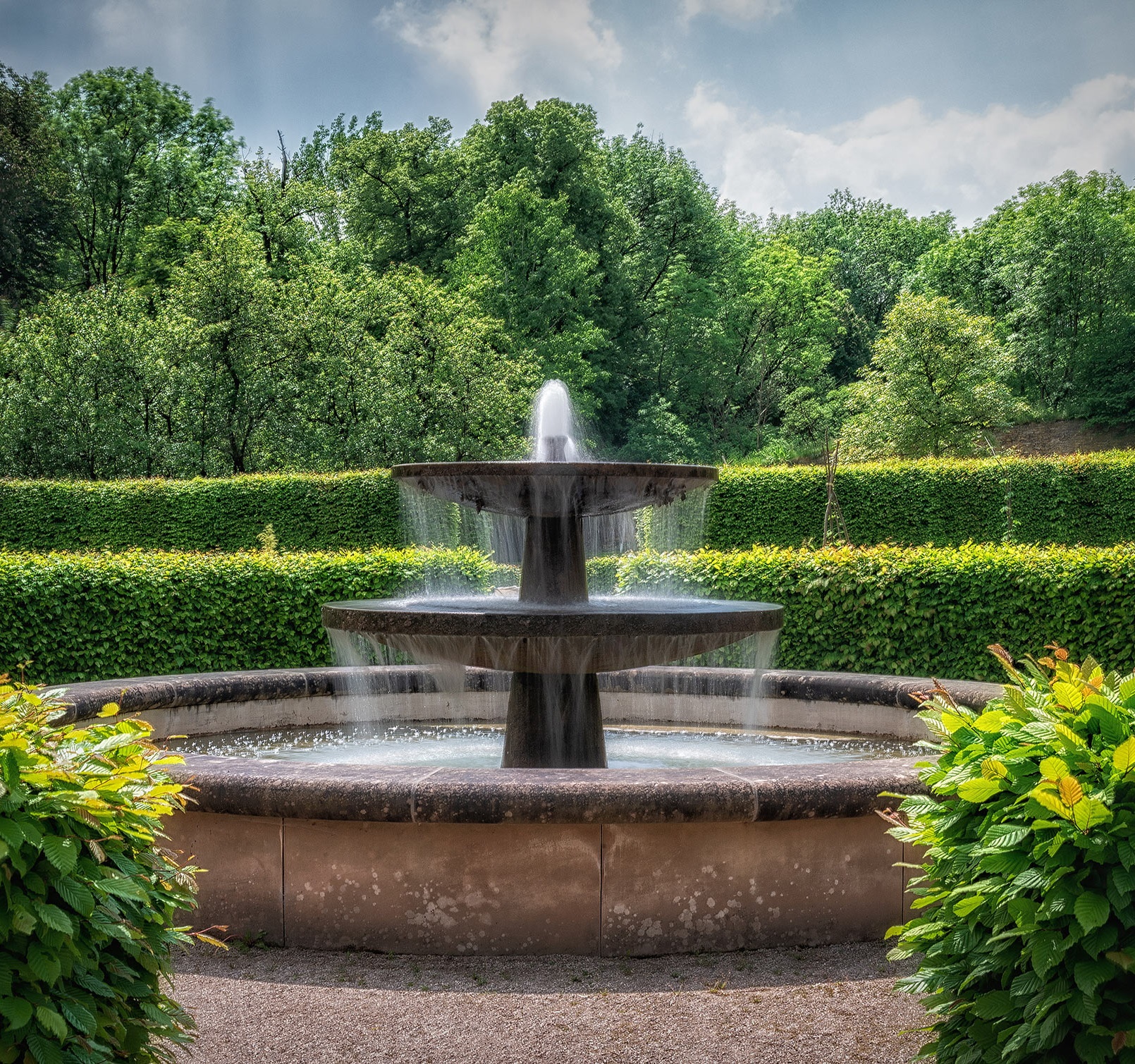 Fontanny podziwiajmy z daleka
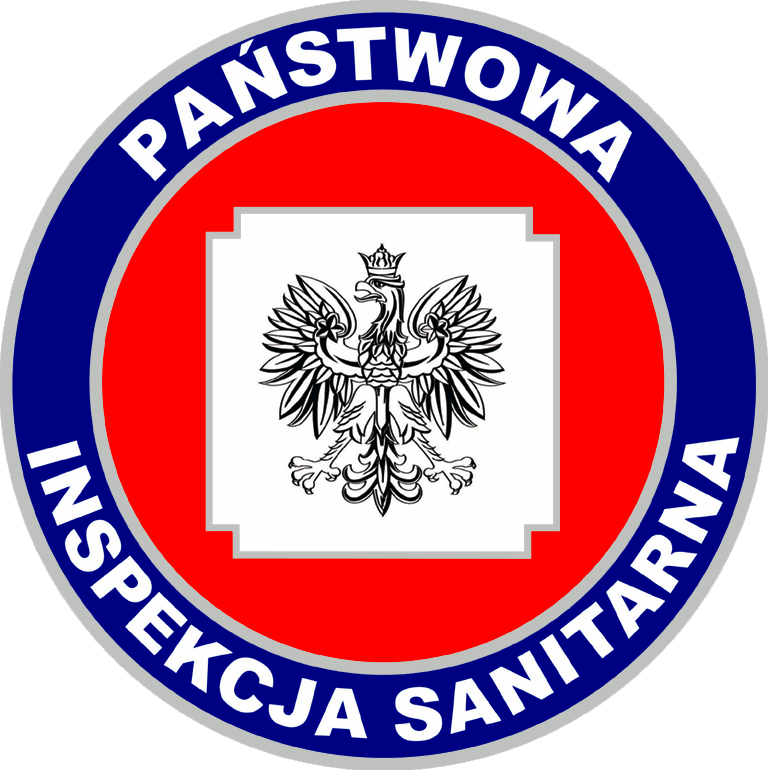 Wojewódzka Stacja Sanitarno-Epidemiologiczna w Warszawie
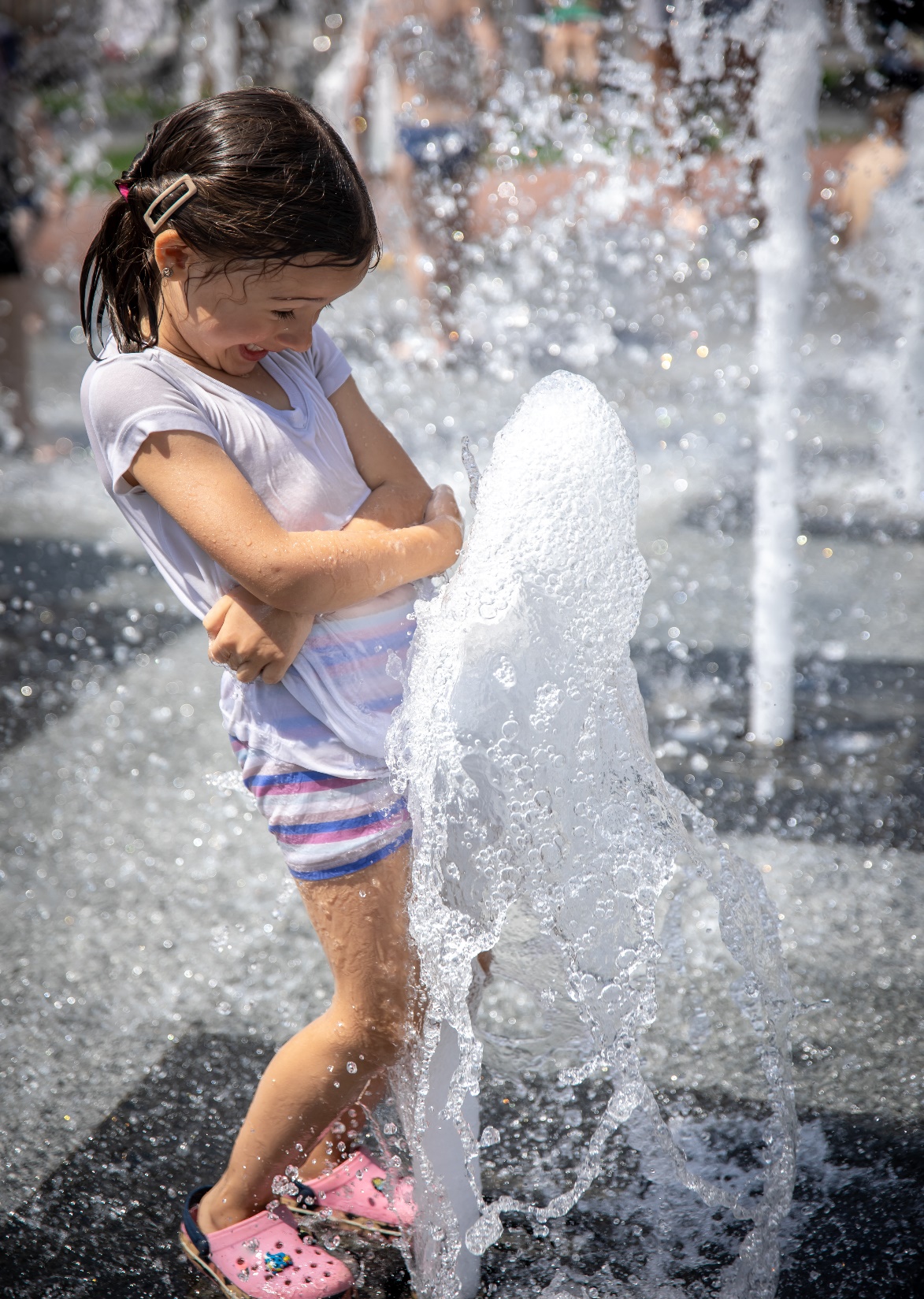 ! Woda w fontannach płynie w obiegu zamkniętym. ! Nie jest filtrowana ani oczyszczana.
Nie nadaje się do kąpieli ani do picia.
© Wojewódzka Stacja Sanitarno-Epidemiologiczna w Warszawie
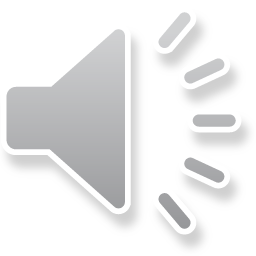 Miejskie fontanny to nie baseny 
i nie należy się w nich kąpać.
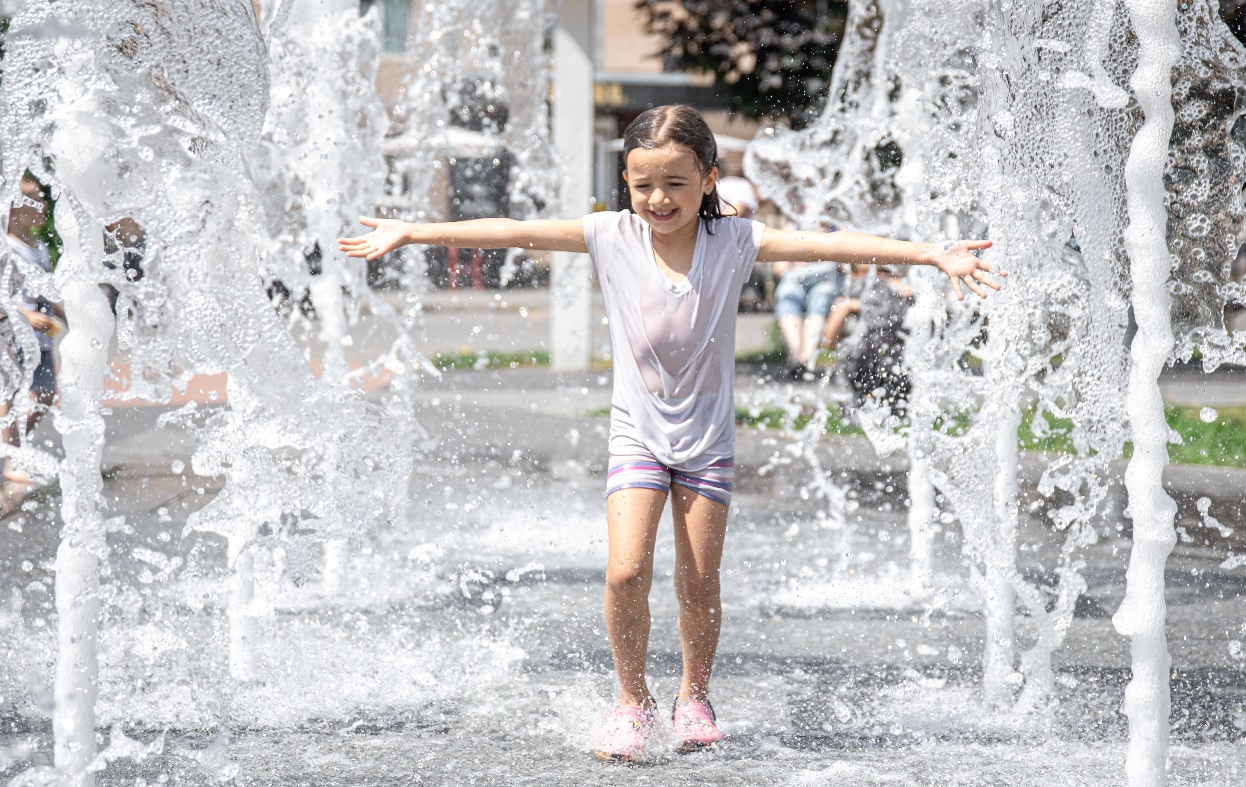 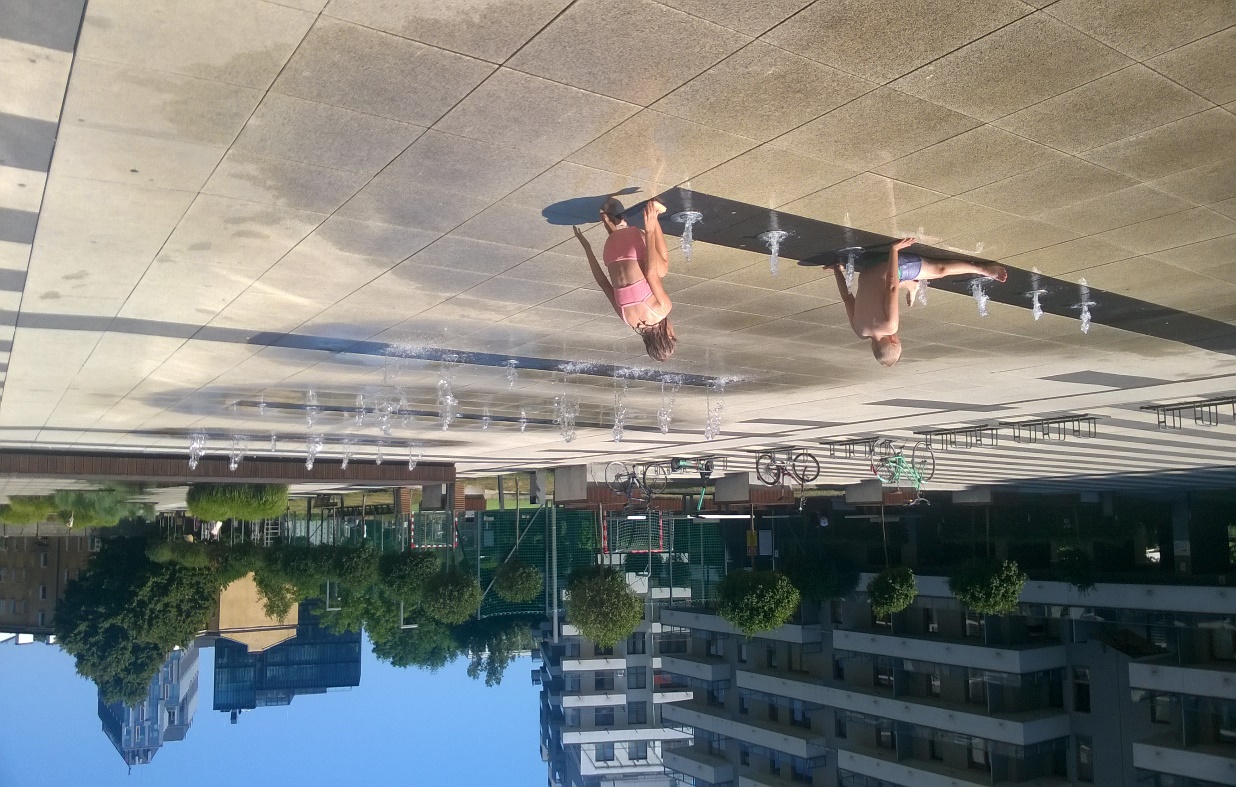 © Wojewódzka Stacja Sanitarno-Epidemiologiczna w Warszawie
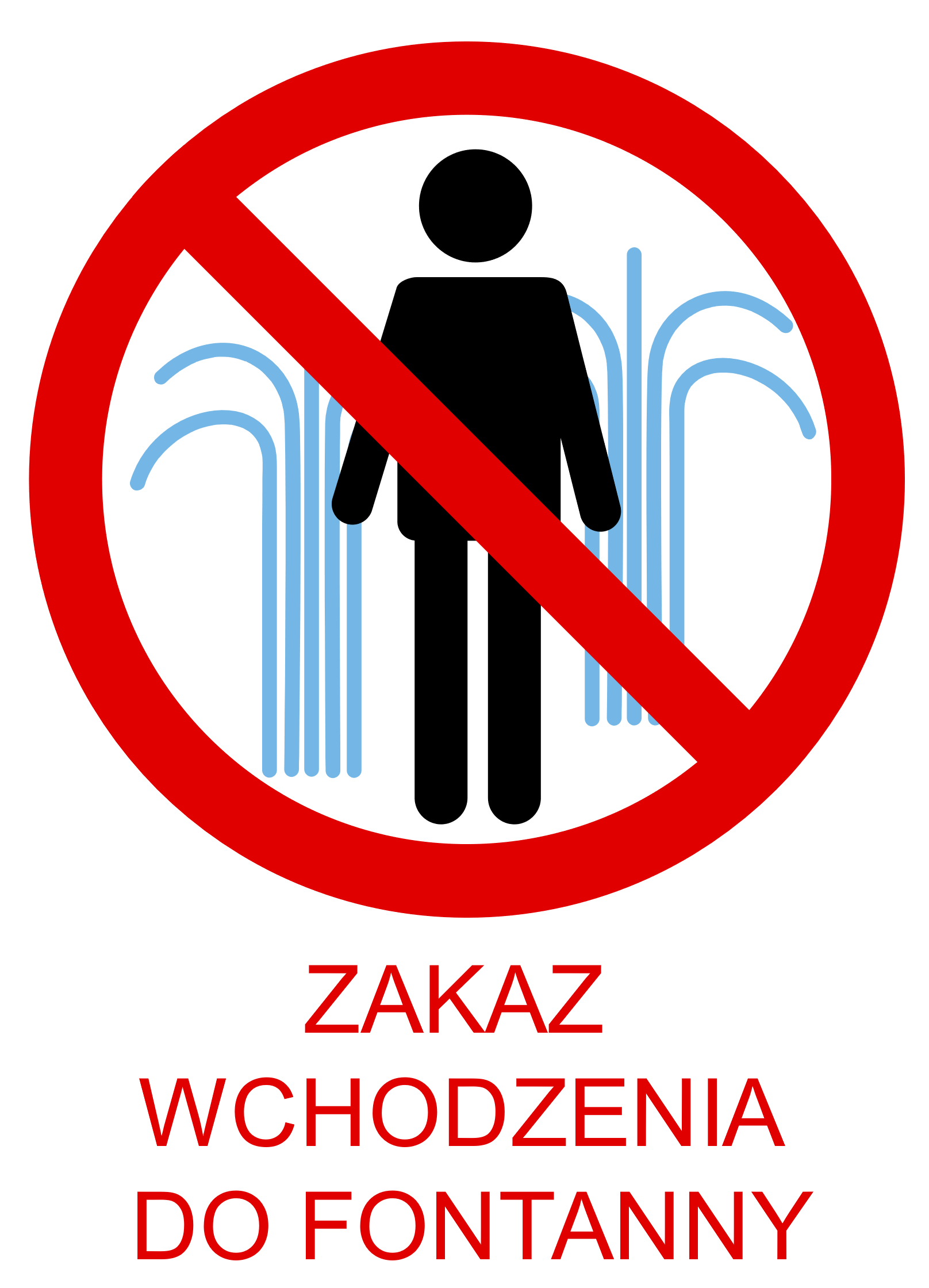 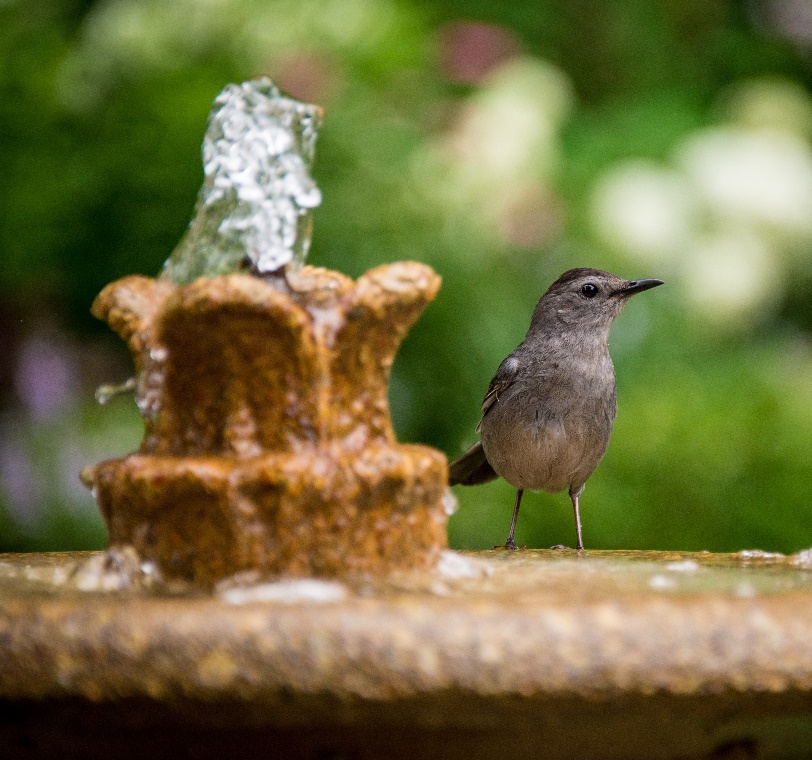 Znajdować się w niej mogą:
Zanieczyszczenia np.: kamienie, odchody zwierząt, szczególnie ptaków i kotów, które  często załatwiają w nich swoje potrzeby fizjologiczne.
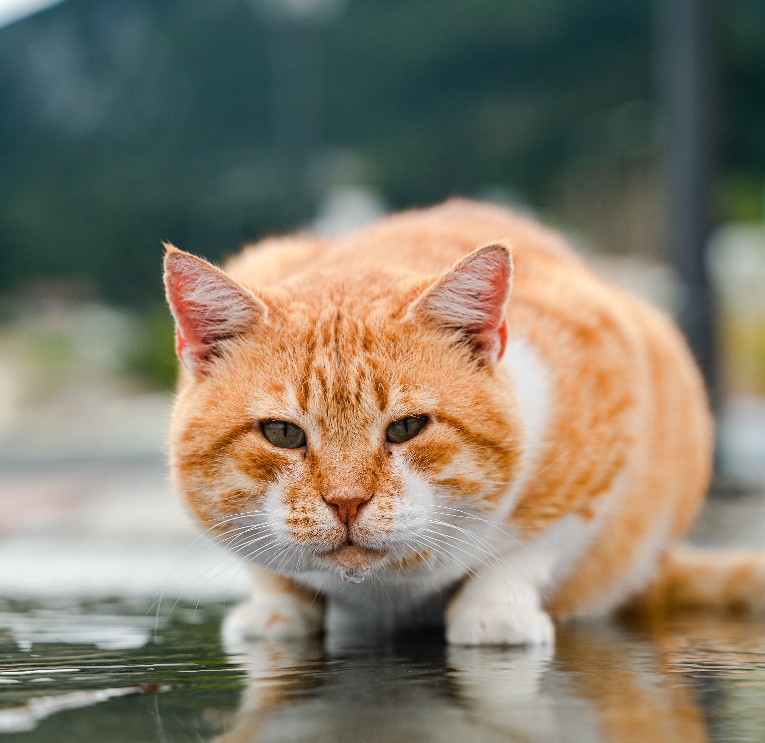 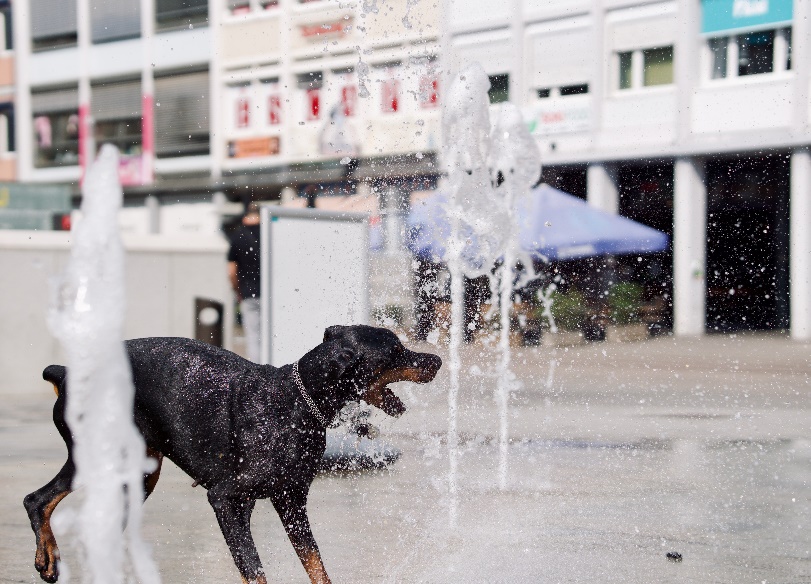 © Wojewódzka Stacja Sanitarno-Epidemiologiczna w Warszawie
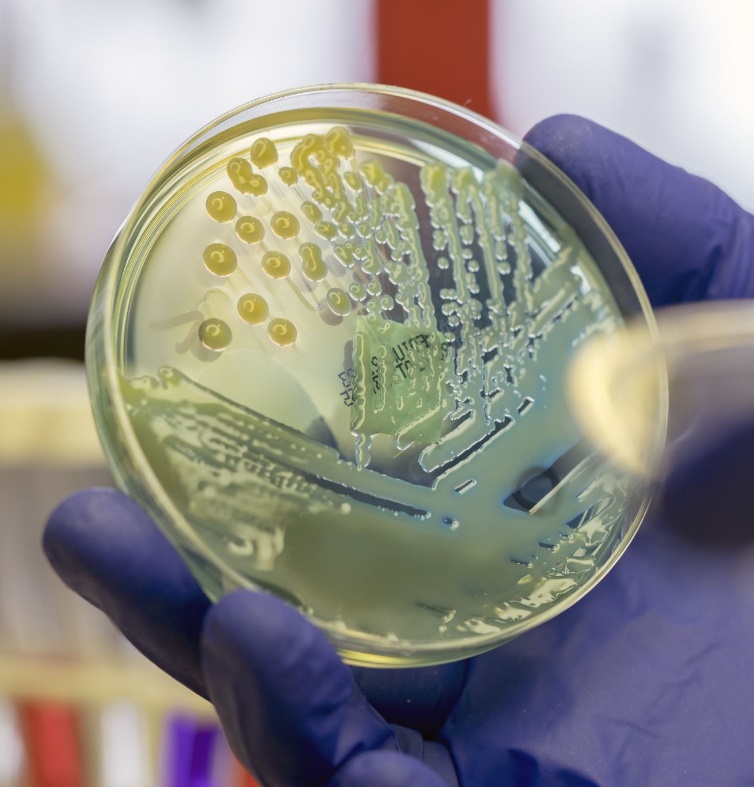 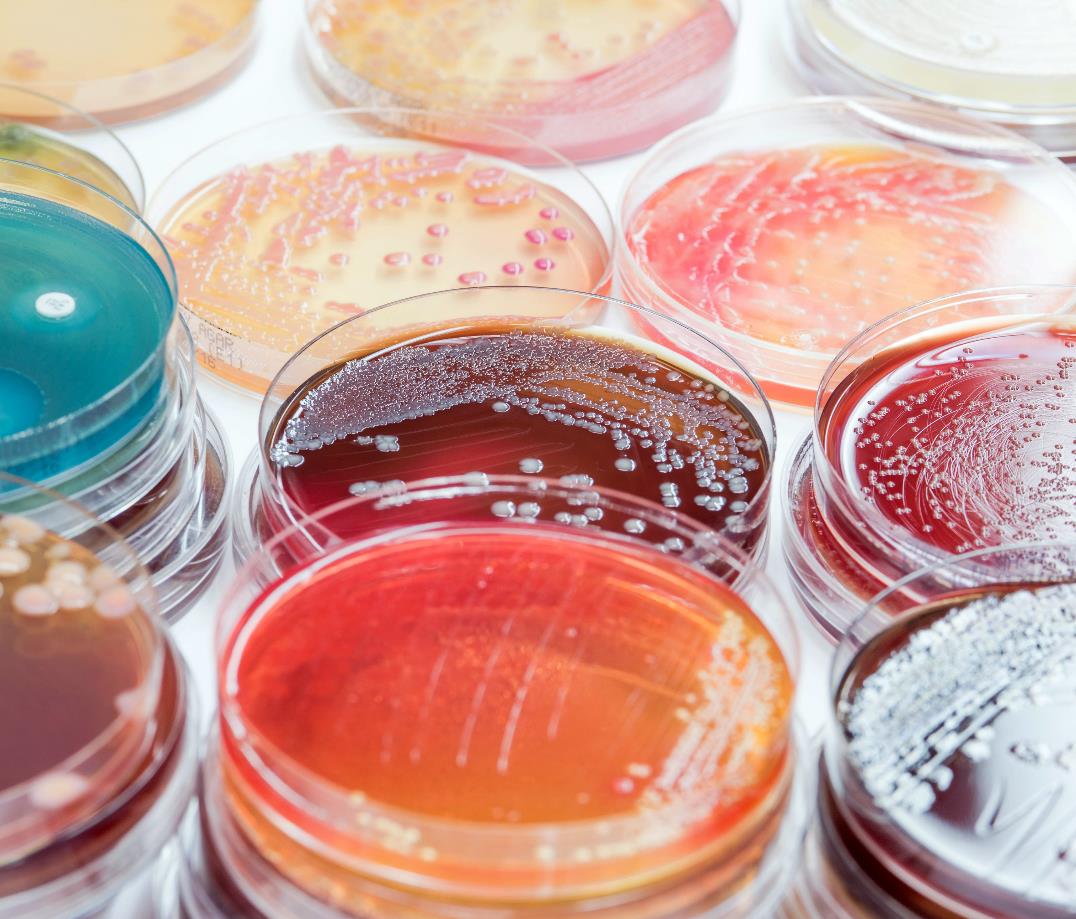 ! bakterie gronkowca
! pałeczki legionelli 
! bakterie salmonelli
! bakterie kałowe
A także:
© Wojewódzka Stacja Sanitarno-Epidemiologiczna w Warszawie
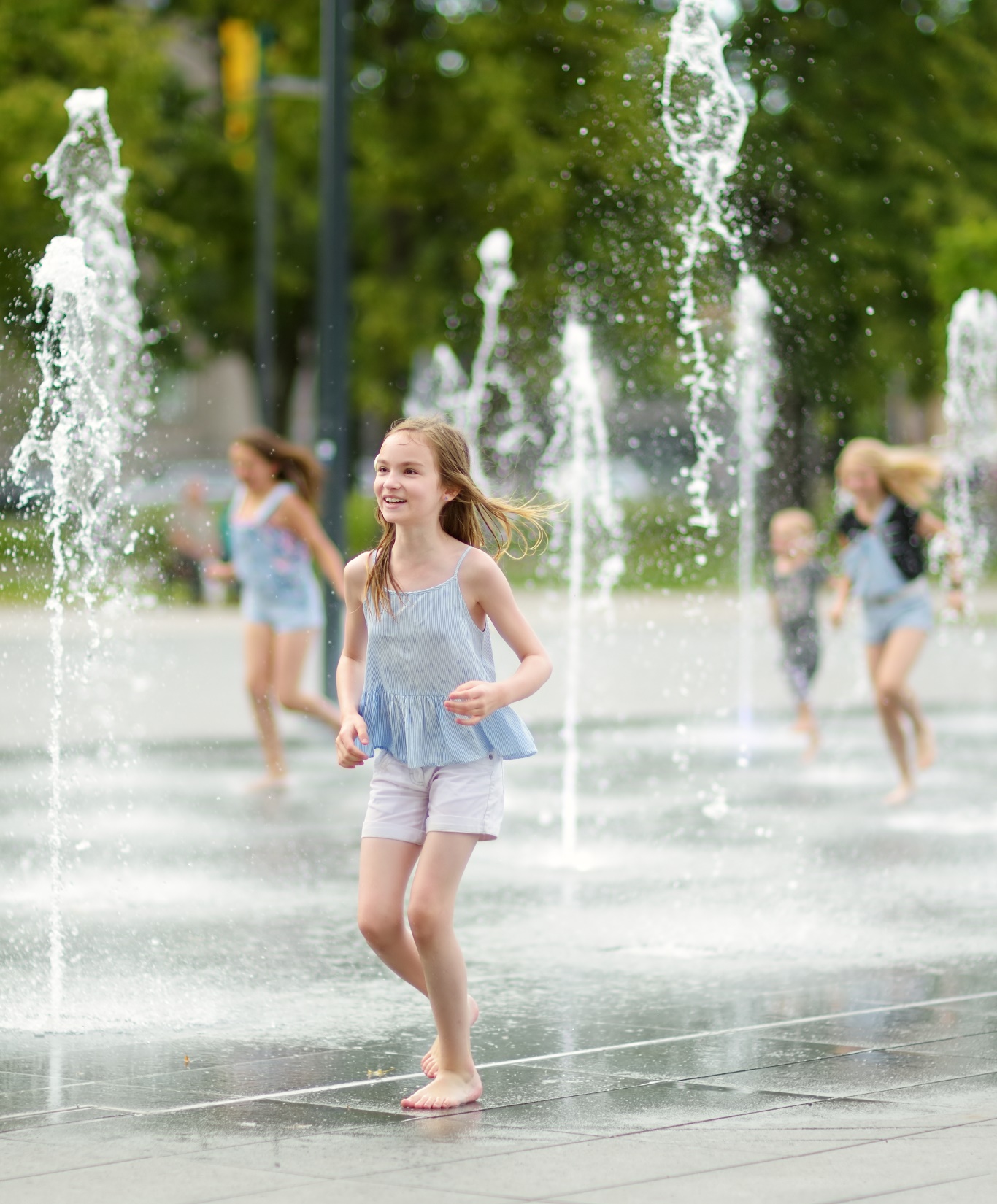 Kąpiel w fontannie może powodować:
zatrucia pokarmowe 
zapalenia spojówek 
schorzenia dróg oddechowych
infekcje dróg moczowych
ostre zapalenie płuc
reakcje alergiczne
grzybicę stóp i inne choroby skóry
© Wojewódzka Stacja Sanitarno-Epidemiologiczna w Warszawie
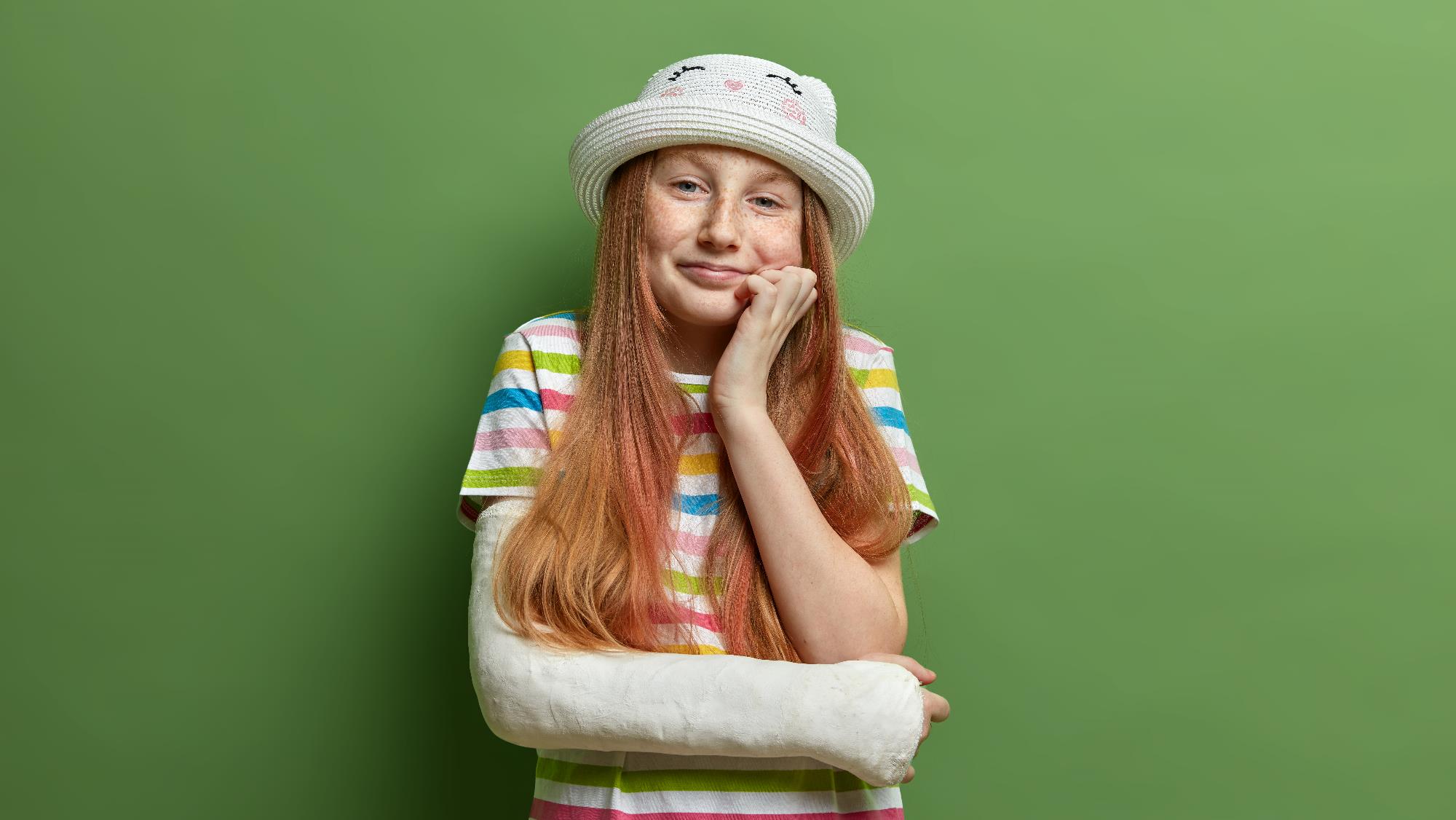 KĄPIELE W FONTANNACH MOGĄ BYĆ RÓWNIEŻ PRZYCZYNĄ URAZÓW.
Mokre obrzeża, płyty, na które wylewa się woda są śliskie, co może grozić poślizgnięciem, upadkiem, urazem głowy czy skaleczeniem. 
Otwarta rana jest łatwym miejscem przedostania się bakterii czy wirusów.
© Wojewódzka Stacja Sanitarno-Epidemiologiczna w Warszawie
Bezpiecznie można korzystać z miejsc przeznaczonych do kąpieli, w których woda jest badana, takich jak:
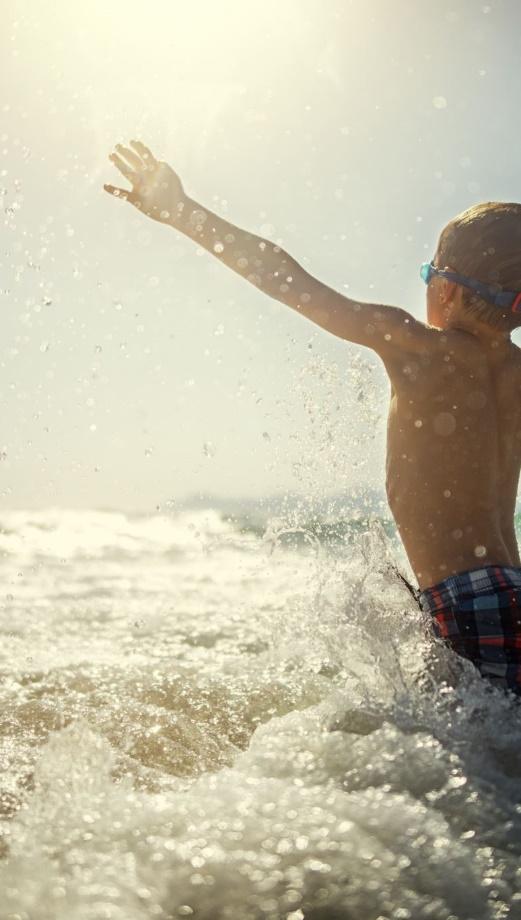 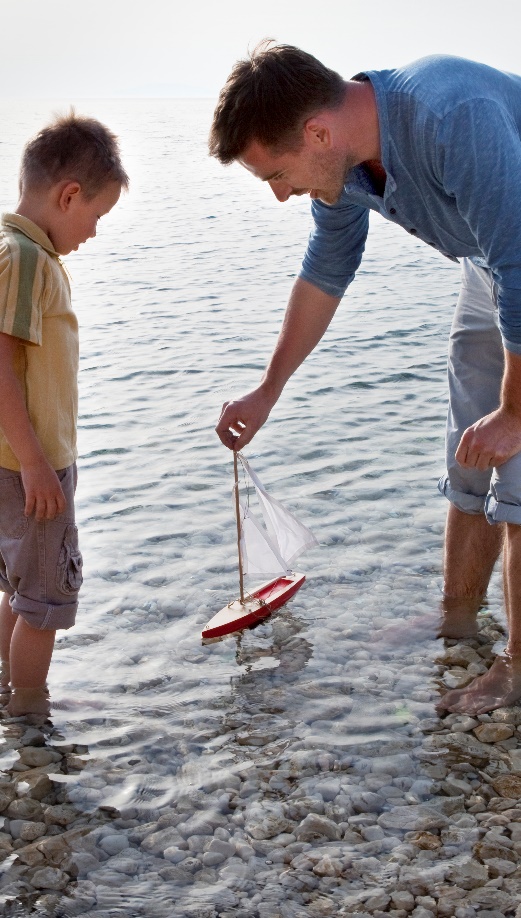 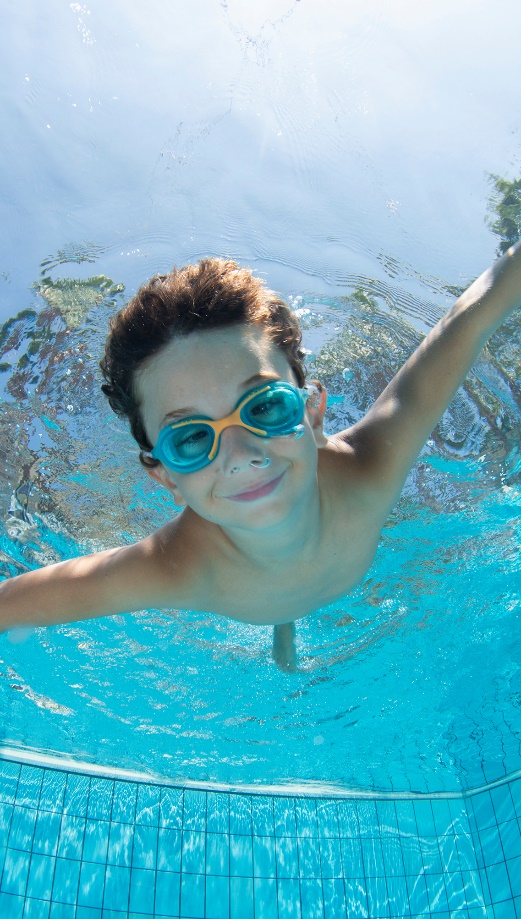 baseny kryte i odkryte
kąpieliska
miejsca okazjonalnie wykorzystywane do kąpieli
wodne place zabaw
Szukając ochłody w upalne dni wybierajmy 
kurtyny wodne.
© Wojewódzka Stacja Sanitarno-Epidemiologiczna w Warszawie
20XX-02-11
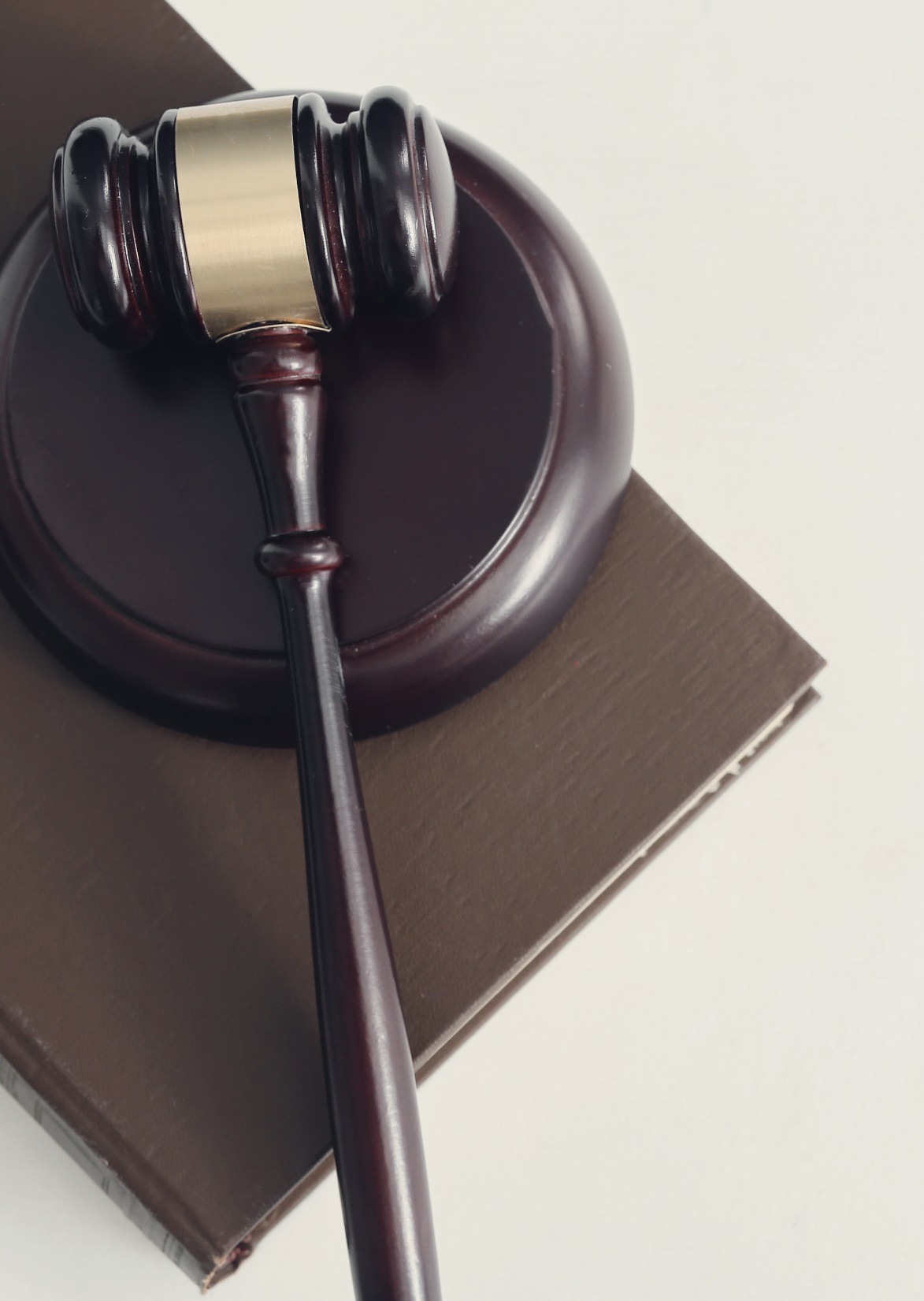 Za złamanie zakazu kąpieliw fontannie może grozić mandat
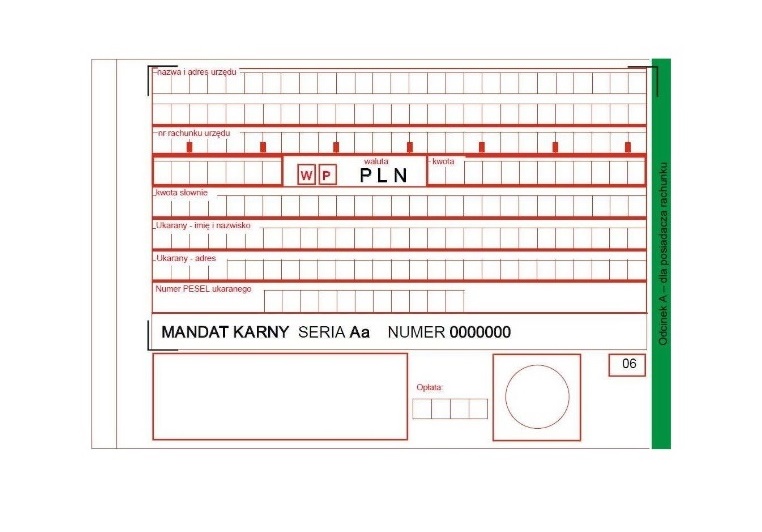 Rozporządzenie Prezesa Rady Ministrów z dnia 22 lutego 2002 r. w sprawie nakładania grzywien w drodze mandatu karnego. (Dz. U. 2017 poz. 613 z późn. zm)
© Wojewódzka Stacja Sanitarno-Epidemiologiczna w Warszawie
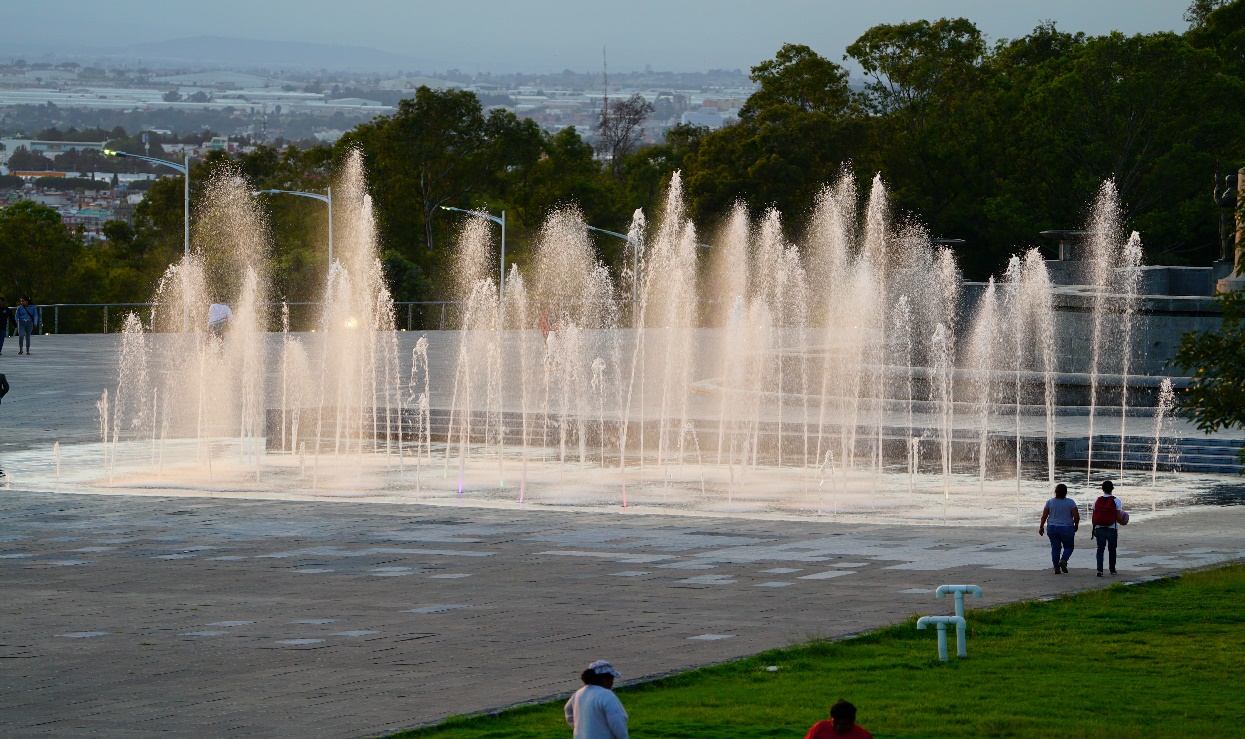 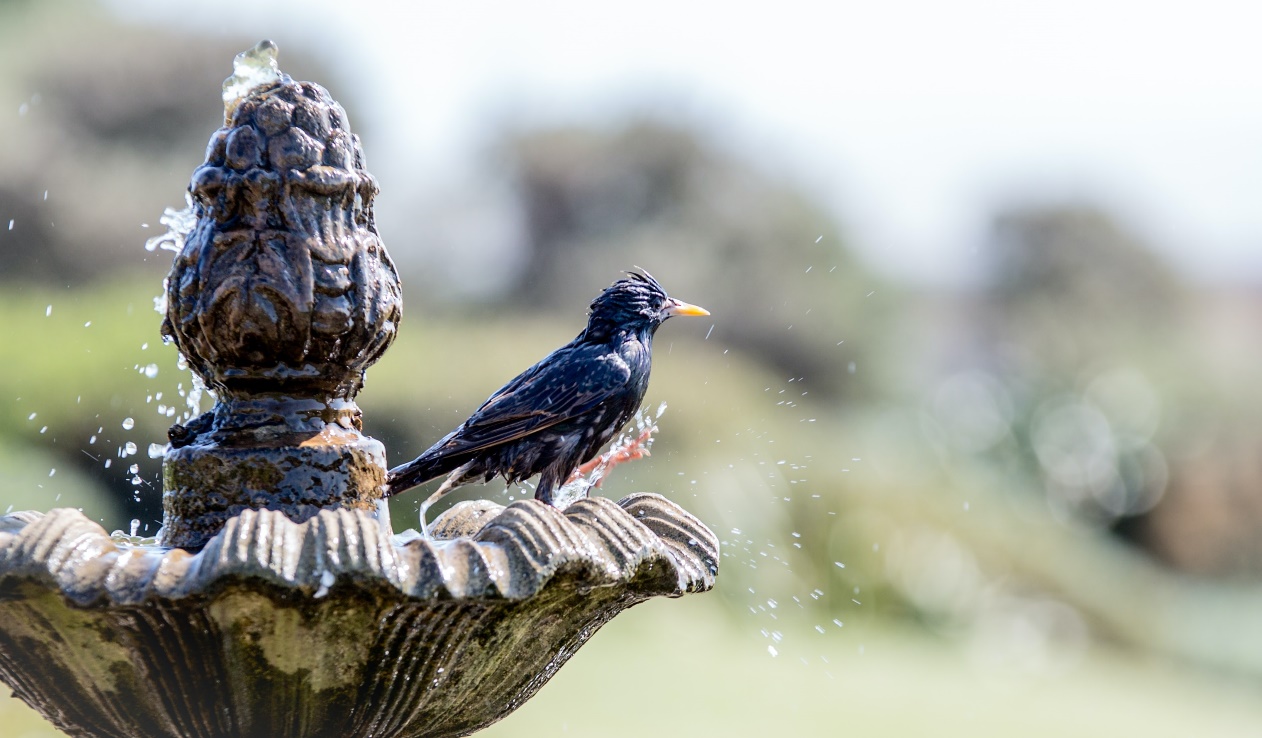 Dziękujemy!
PROJEKT EDUKACYJNY 
MAZOWIECKIEGO PAŃSTWOWEGO WOJEWÓDZKIEGO INSPEKTORA SANITARNEGO 
OPRACOWANIE: ODDZIAŁ NADZORU HIGIENY KOMUNALNEJ WOJEWÓDZKIEJ STACJI SANITARNO-EPIDEMIOLOGICZNEJ W WARSZAWIE
Zdjęcia wykorzystane z: pl.freepik.com, unsplash.com oraz własne